An Introduction to Networks in Kubernetes
James Wilkinson, 4th April 2023
What are Containers?
Application
Website files
Libraries
Web server
Container
Runnable
Portable
Secure
Run from immutable images
Composed of layers
Mini OS
Ubuntu
How are Containers Run?
Container
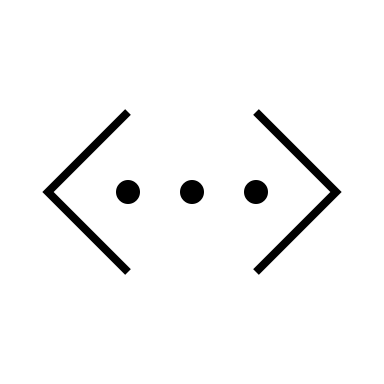 Container Runtime Interface
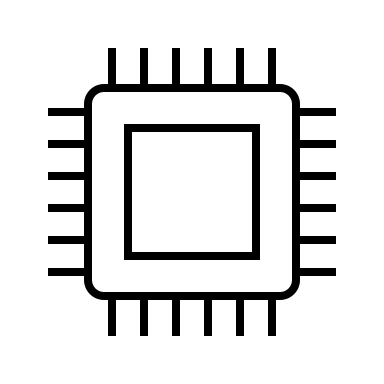 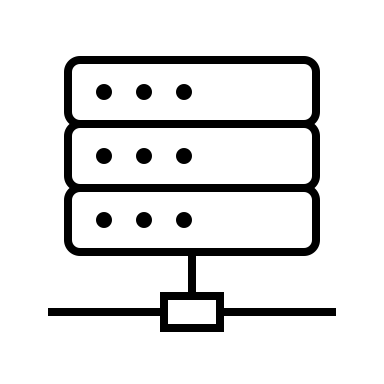 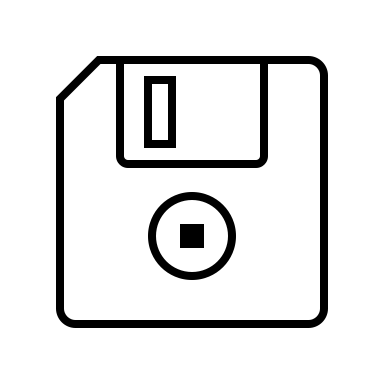 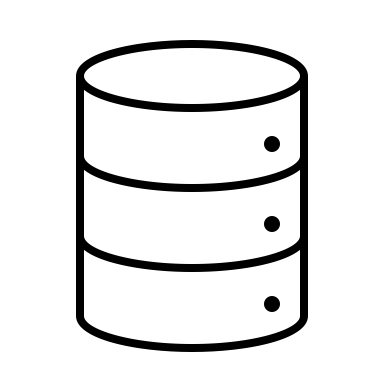 Resources (CPU, RAM, Disk, Network)
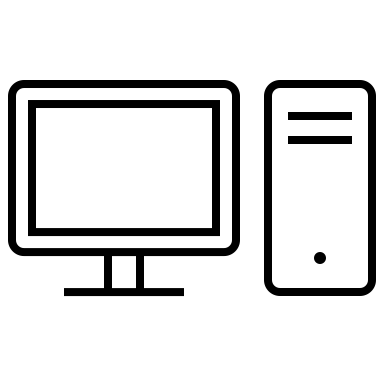 How are Containers Run?
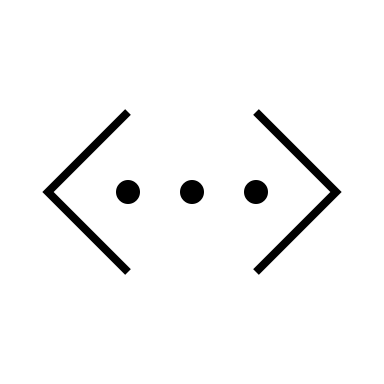 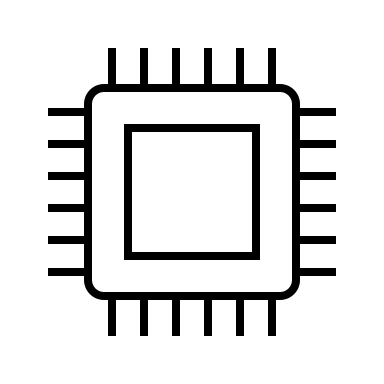 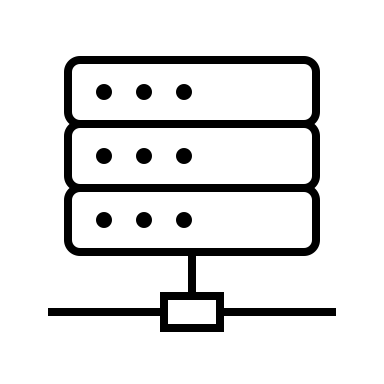 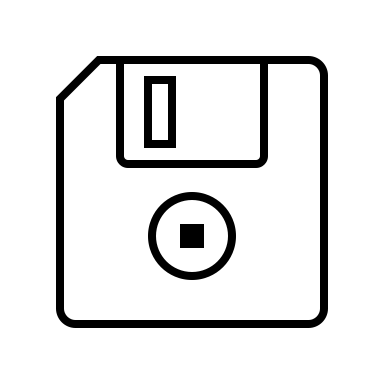 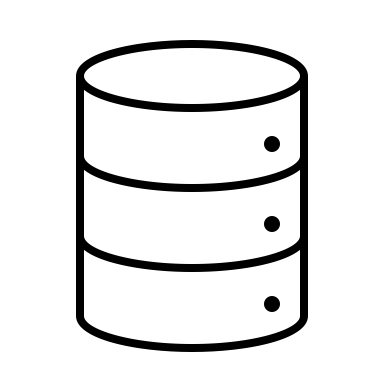 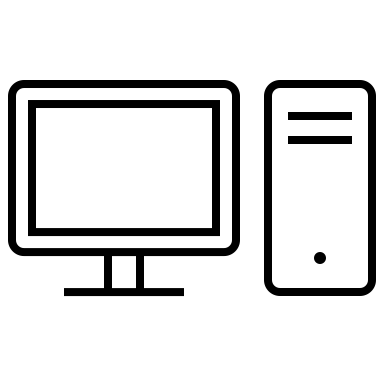 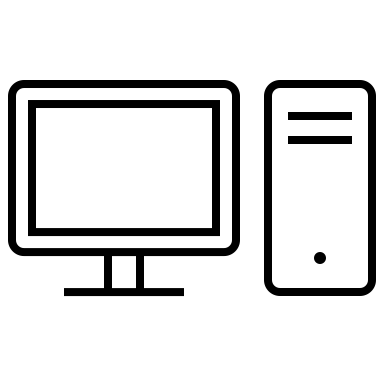 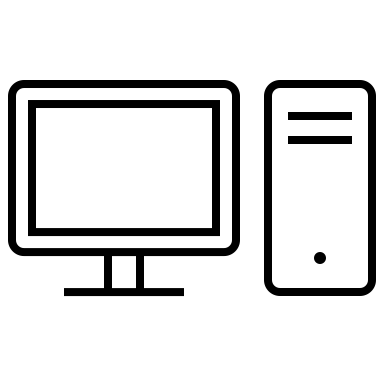 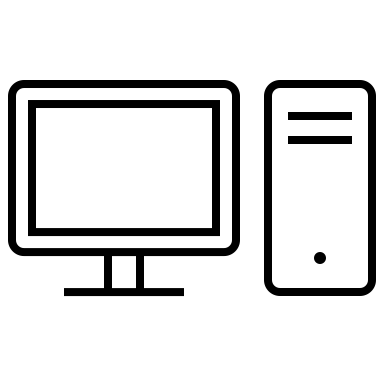 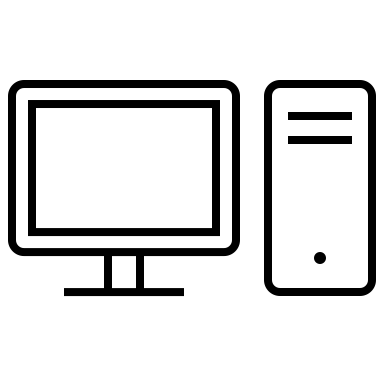 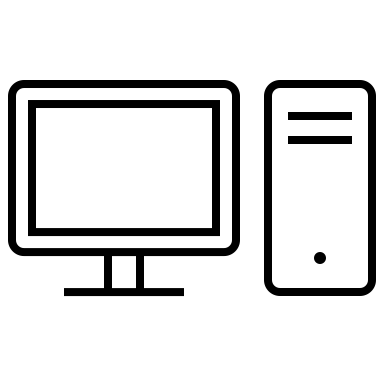 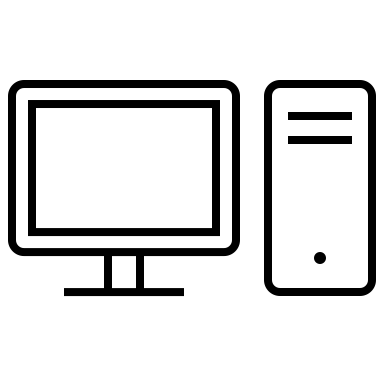 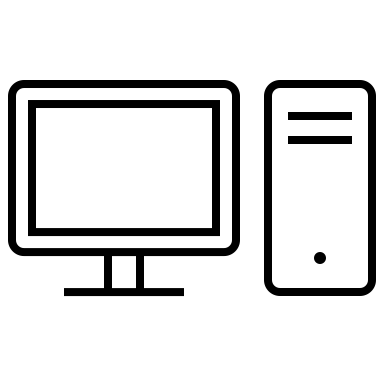 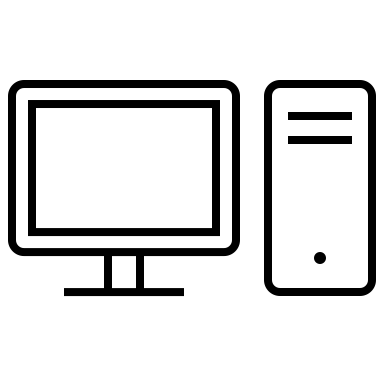 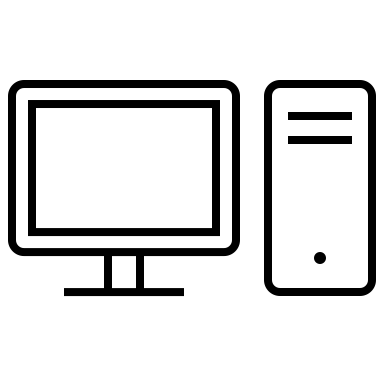 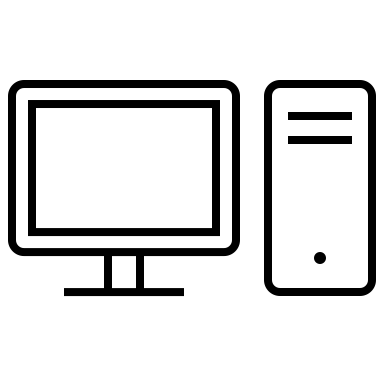 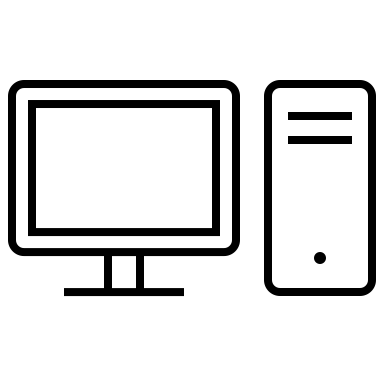 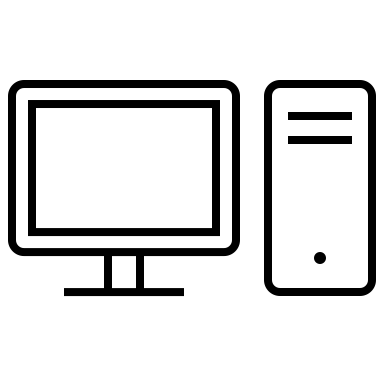 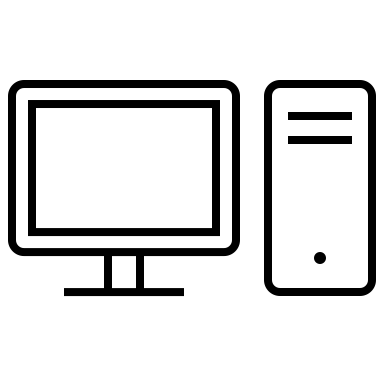 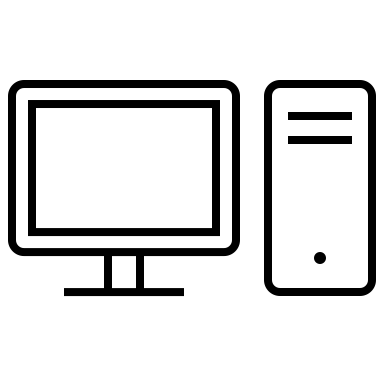 How are Containers Run?
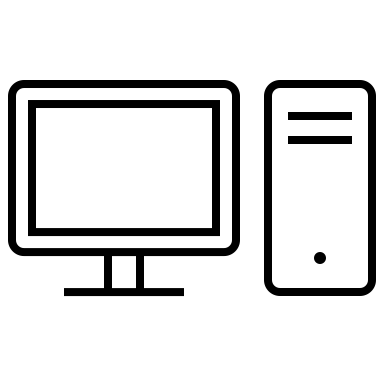 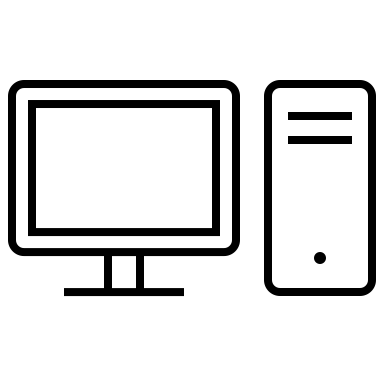 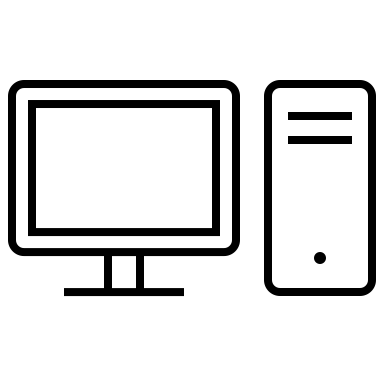 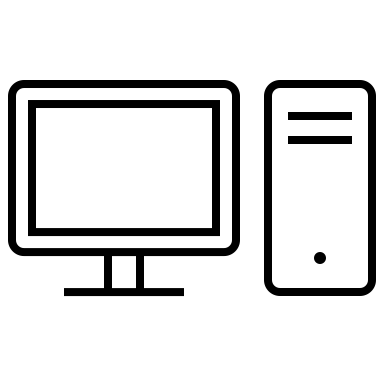 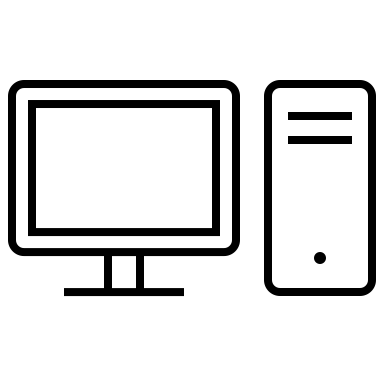 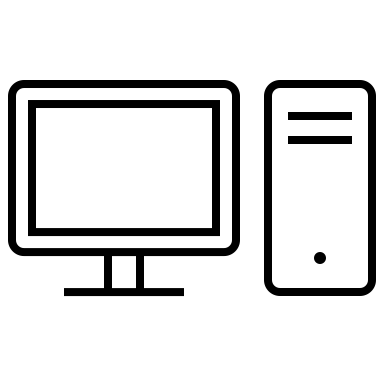 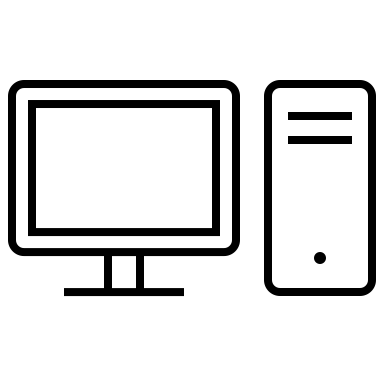 How are Containers Run?
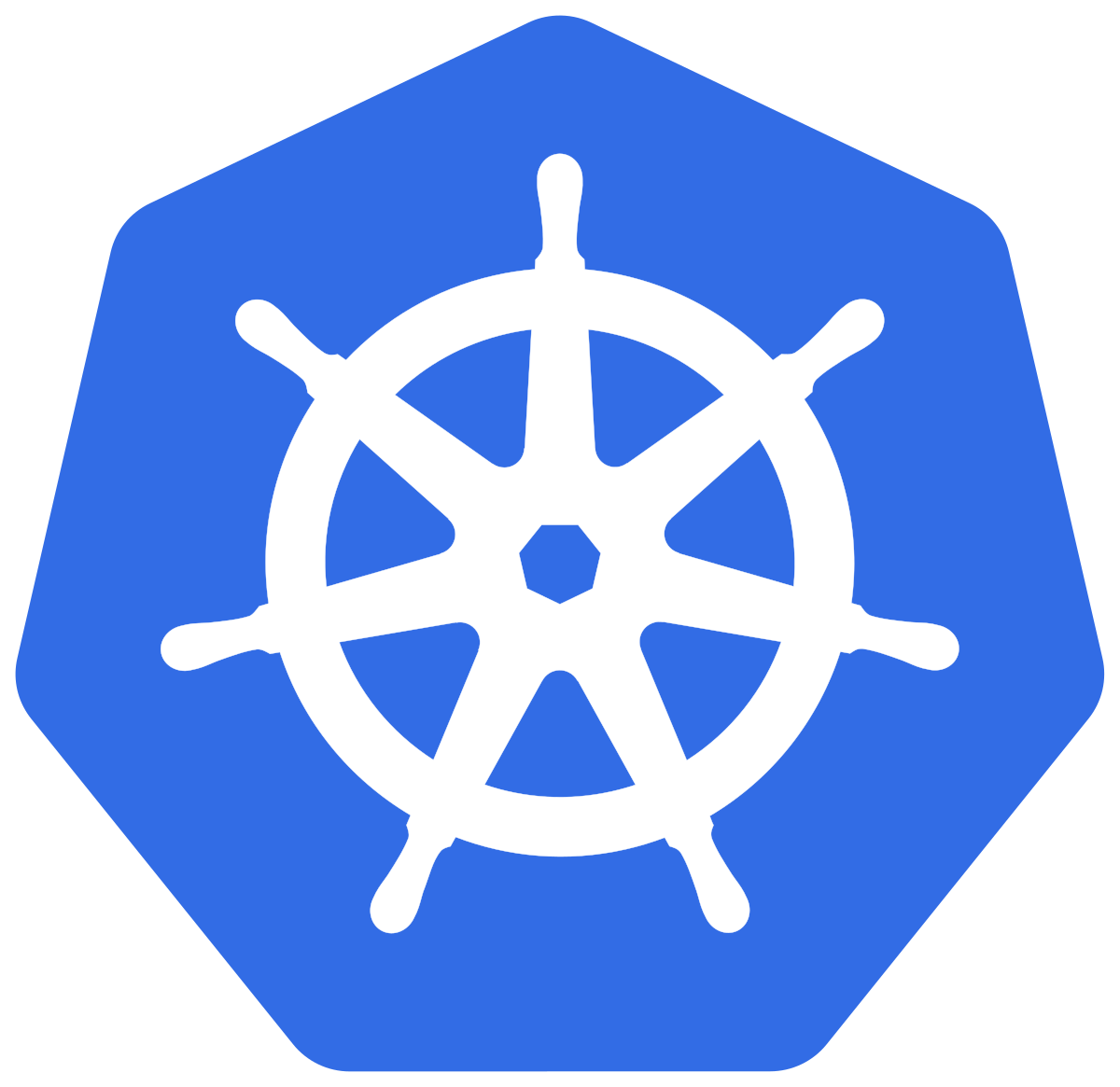 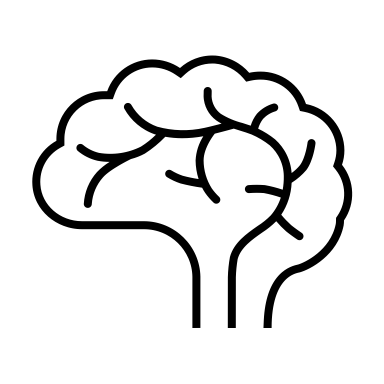 Kubernetes
K8s in 8Ss
Scheduler
Simple
State machine
Sets
Stable
Secure
Services
Storage
Kubernetes Networking
Service: 10.0.0.0/24
Pod: 192.168.0.0/20
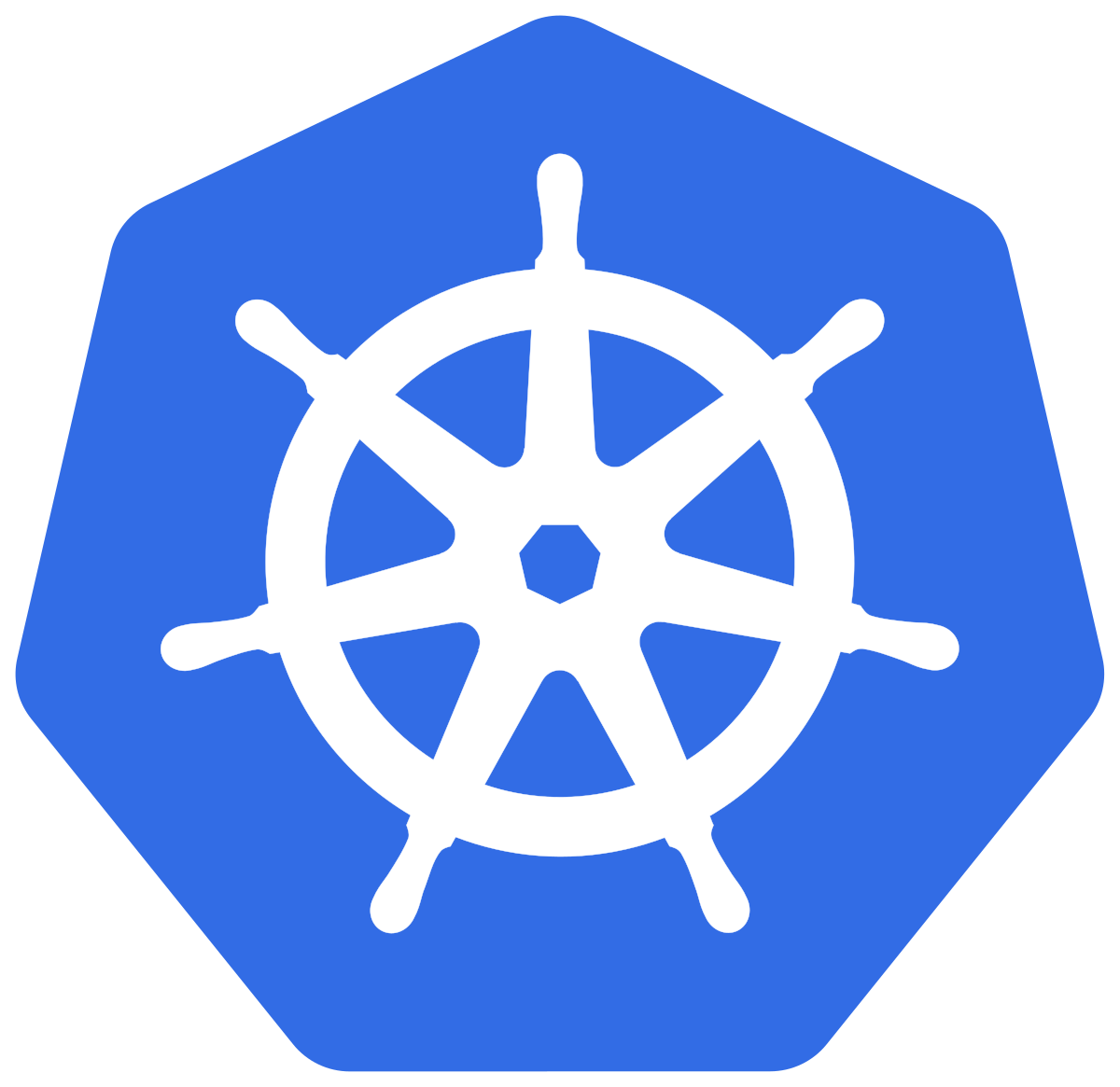 Physical: 172.16.0.0/24
Pod network
“Every Pod in a cluster gets its own unique cluster-wide IP address. ”
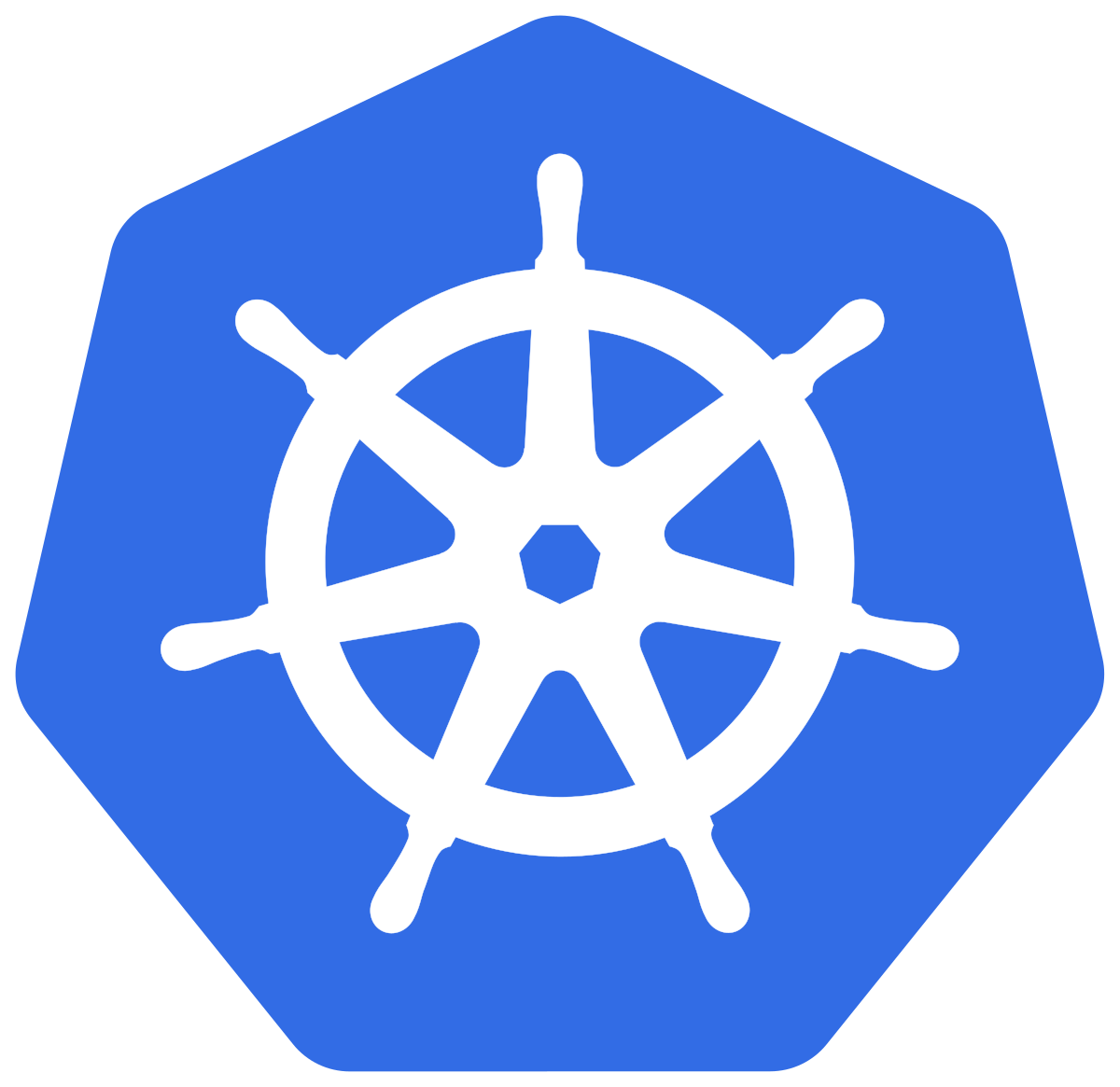 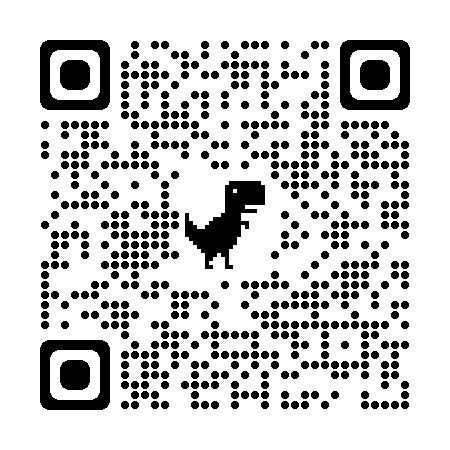 https://kubernetes.io/docs/concepts/workloads/pods/
Service network
Services are used to expose applications internally...
svc-foo 10.0.0.2
svc-foo 10.0.0.2
svc-foo 10.0.0.2
svc-foo 10.0.0.2
foo
foo
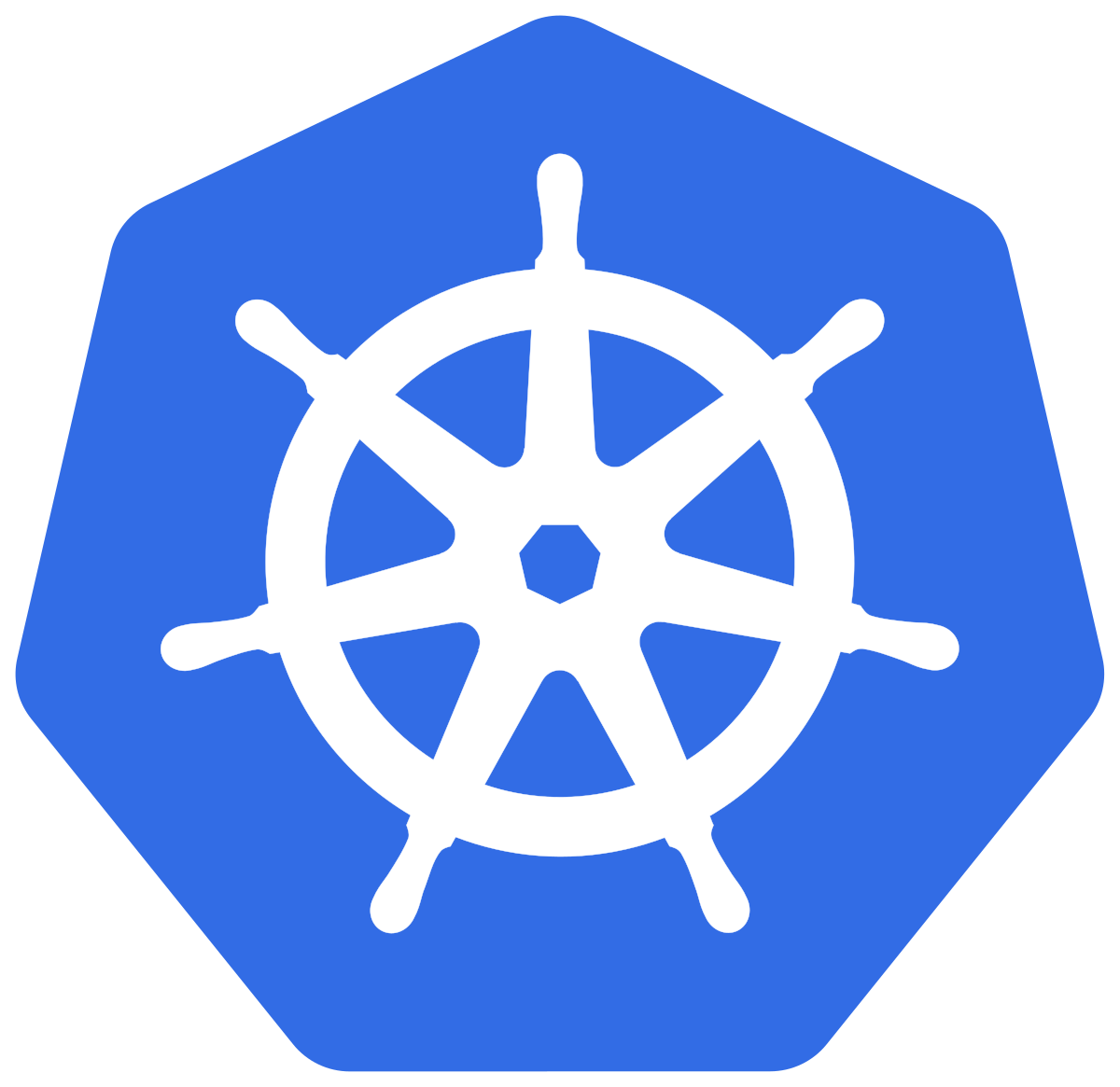 ClusterIP
Service network
…and externally
svc-foo 10.0.0.2
svc-foo 10.0.0.2
svc-foo 10.0.0.2
svc-foo 10.0.0.2
foo
foo
foo
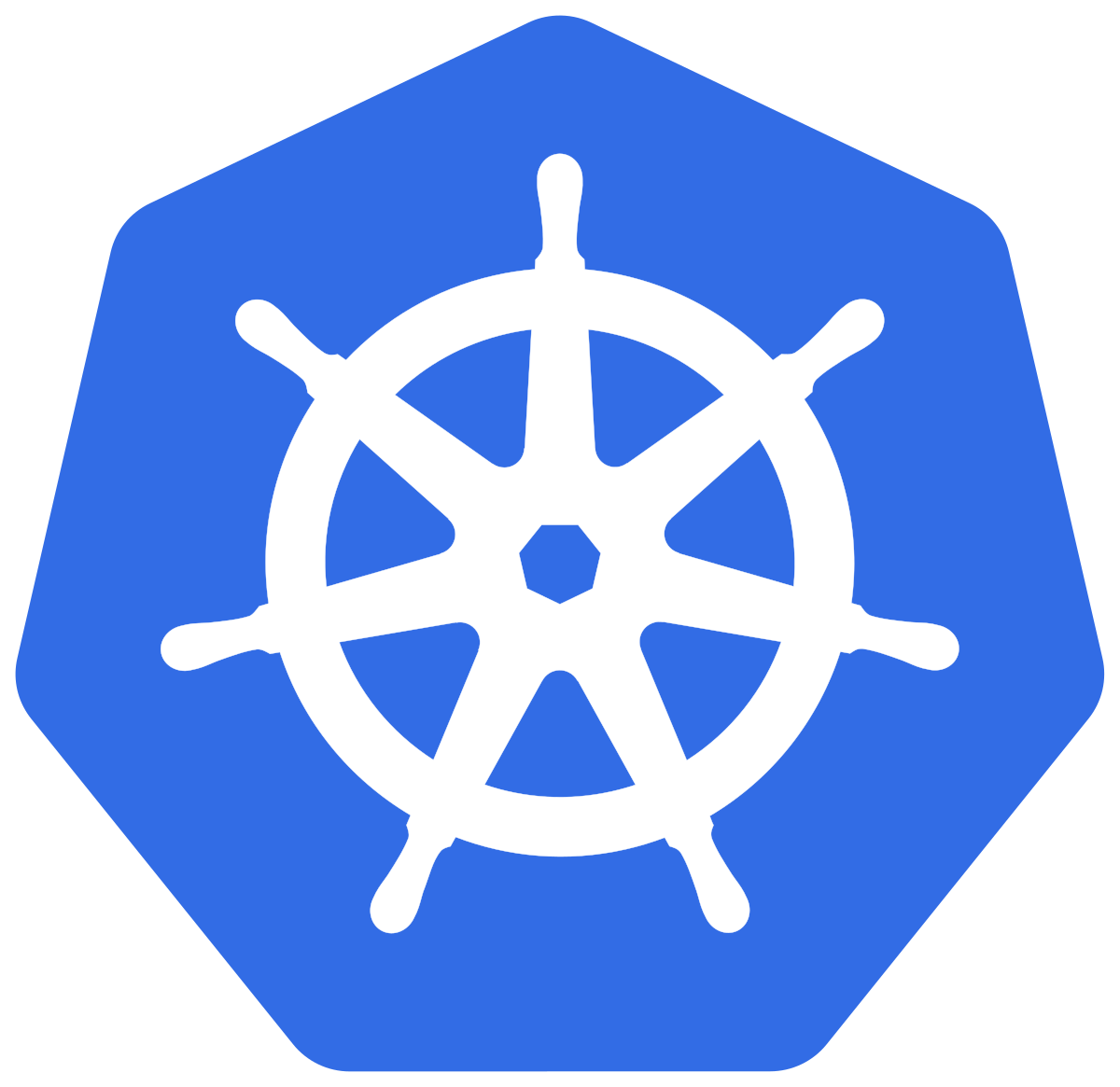 172.16.0.5:30000
172.16.0.6:30000
172.16.0.7:30000
172.16.0.8:30000
NodePort
Access example – Inbound from customer
svc-foo 10.0.0.2
svc-foo 10.0.0.2
svc-foo 10.0.0.2
svc-foo 10.0.0.2
foo
foo
foo
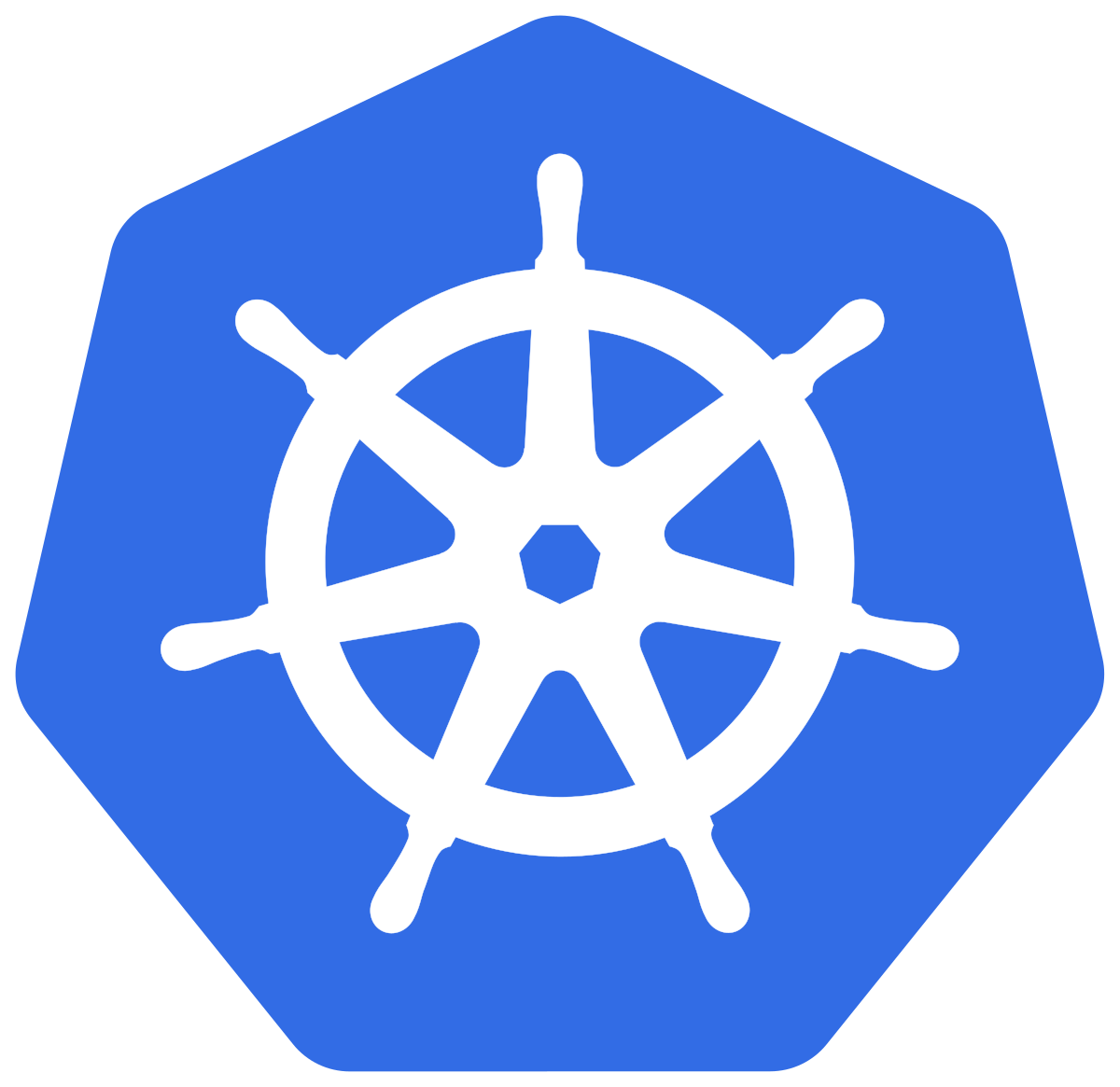 172.16.0.5:30000
172.16.0.6:30000
172.16.0.7:30000
172.16.0.8:30000
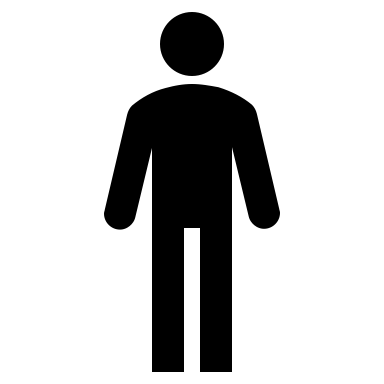 Access example – App to database
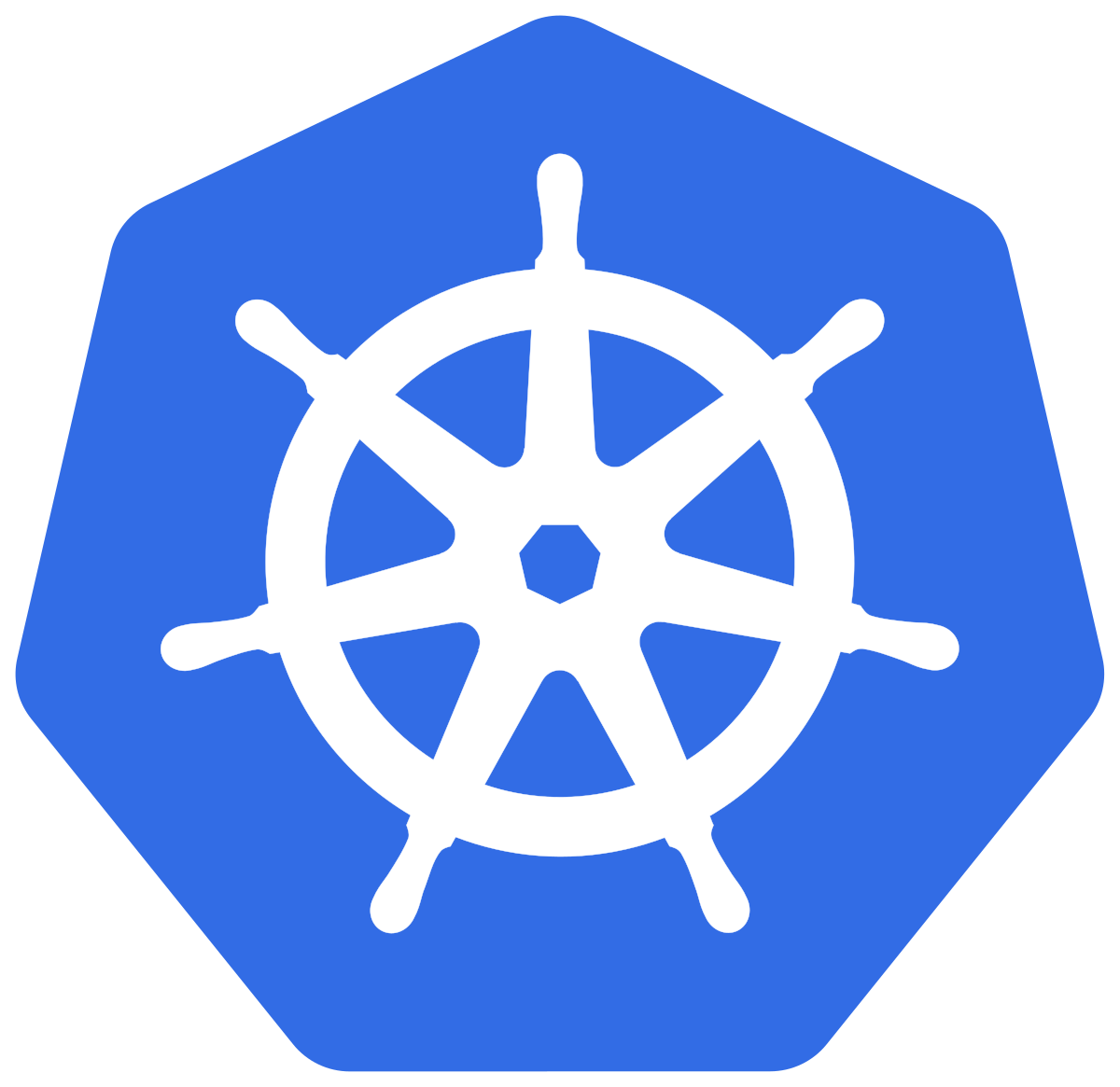 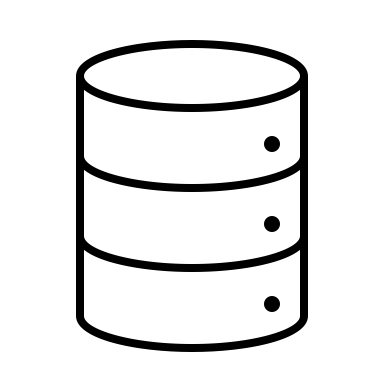 Extensibility
CNIs (Container Network Interfaces)
BGP peering
Network Policies (including cross-cluster)
Encapsulation
Controllers
Manage external appliances e.g. Load Balancers, Firewalls
Gateway API under development
Q&A
15